Presenting Data
[Speaker Notes: Students need to understand the importance of being able to communicate analytical results and to do that be aware of trends in presentations, some of which I am going to go over.]
Presentations are becoming a more important vehicle for communicating, but presenters aren’t really getting any better at effectively using this important vehicle to get their message understood.
http://www.thinkoutsidetheslide.com/free-resources/latest-annoying-powerpoint-survey-results/
[Speaker Notes: What do you think of presentations you have recently seen? Do you agree with this?]
Employers say
[Speaker Notes: News articles and employers say students have poor communication skills.
We want students to have great skills but using the methods faculty use to communicate academic material is most likely not the appropriate method for presenting analysis of data.]
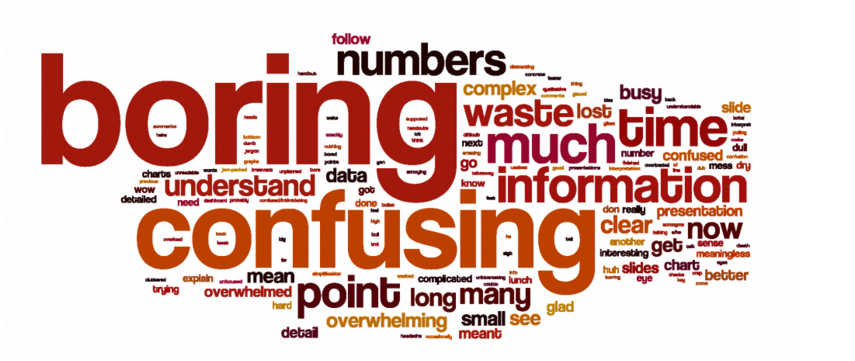 [Speaker Notes: David Paradi, presentation expert, does survey. How can you avoid these issues?]
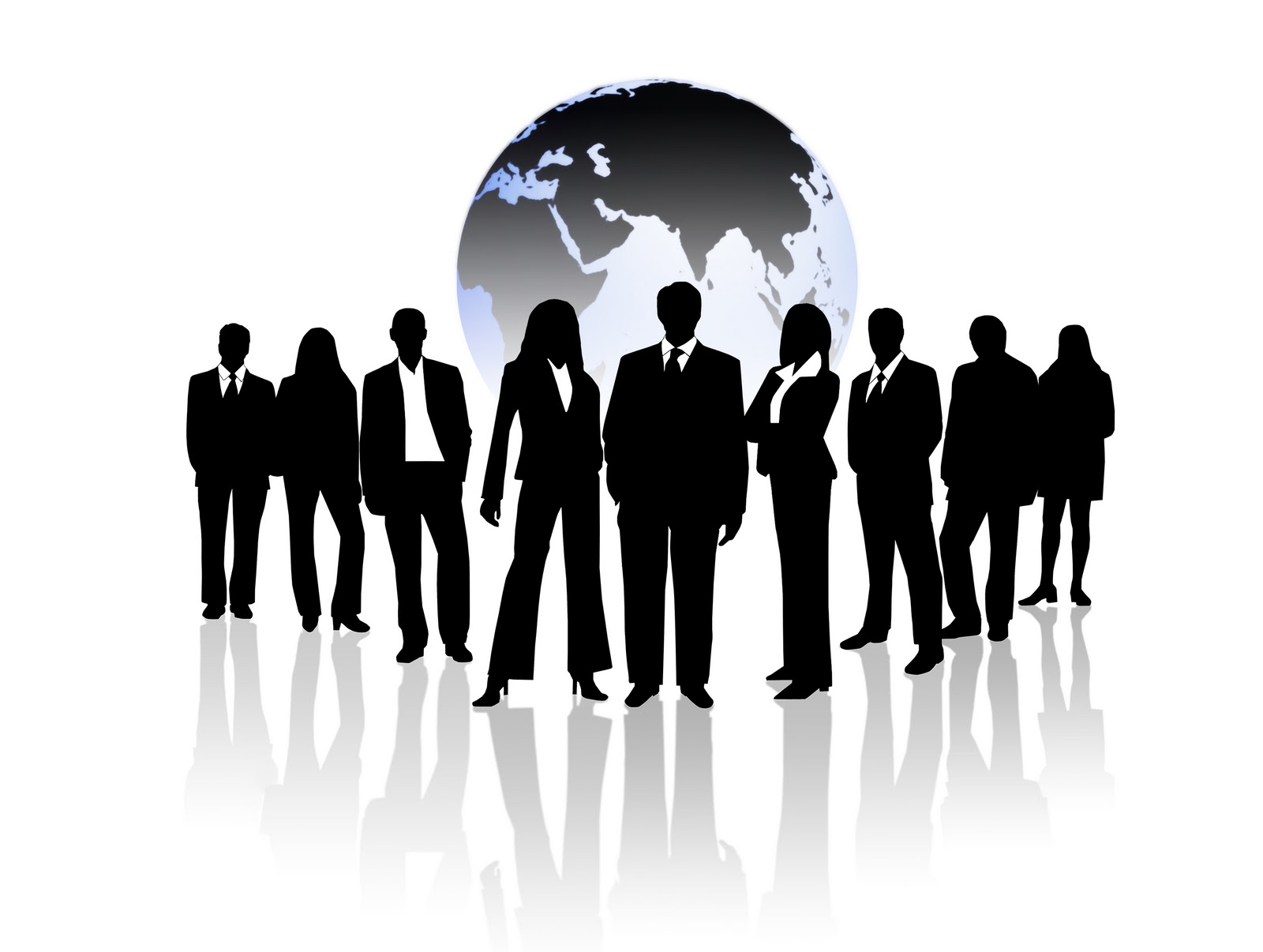 [Speaker Notes: As a professional you will be expected to give
updates
analysis
recommendations
more practice now better]
Story telling
[Speaker Notes: Storytelling is the buzzword in the presentations world. 5 types of storytellig – Inspire, Educate, Simplify, Motivate, Launch movements. Tell stories to help them understand concepts. Carmen Gallo]
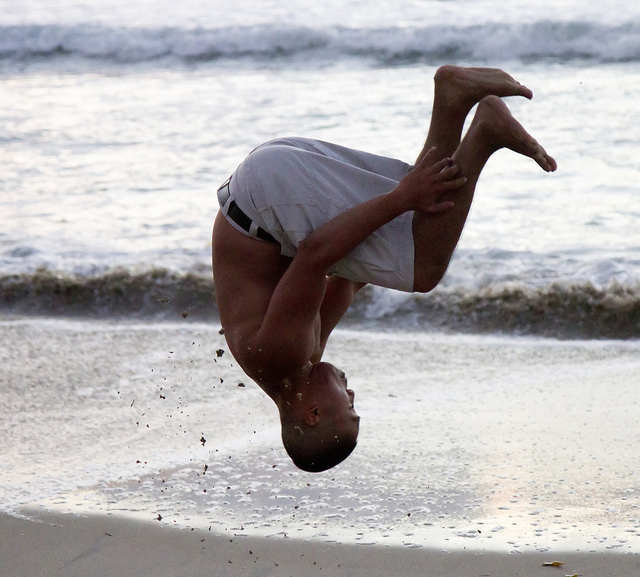 Flipping
[Speaker Notes: Do something different.
start with results, then process]
Too Many Words
Lorem ipsum dolor sit amet, consectetuer adipiscing elit. Maecenas porttitor congue massa. Fusce posuere, magna sed pulvinar ultricies, purus lectus malesuada libero, sit amet commodo magna eros quis urna. Nunc viverra imperdiet enim. Fusce est. Vivamus a tellus. Pellentesque habitant morbi tristique senectus et netus et malesuada fames ac turpis egestas. Proin pharetra nonummy pede. Mauris et orci. Aenean nec lorem.
Lorem ipsum dolor sit amet, consectetuer adipiscing elit. Maecenas porttitor congue massa. Fusce posuere, magna sed pulvinar ultricies, purus lectus malesuada libero, sit amet commodo magna eros quis urna. Nunc viverra imperdiet enim. Fusce est. Vivamus a tellus. Pellentesque habitant morbi tristique senectus et netus et malesuada fames ac turpis egestas. Proin pharetra nonummy pede. Mauris et orci. Aenean nec lorem.
[Speaker Notes: Though this is in Latin, how many times have you seen slides like this?]
Bullet points
bbbb
cccc
dddd
eeee
ffff
gggg
hhhh
iiii
[Speaker Notes: Giving complete sentences that the presenter reads to you is not an indication of a good presentation. You read faster than the presenter can read. Bullets were made to kill and they sure do in PPT.]
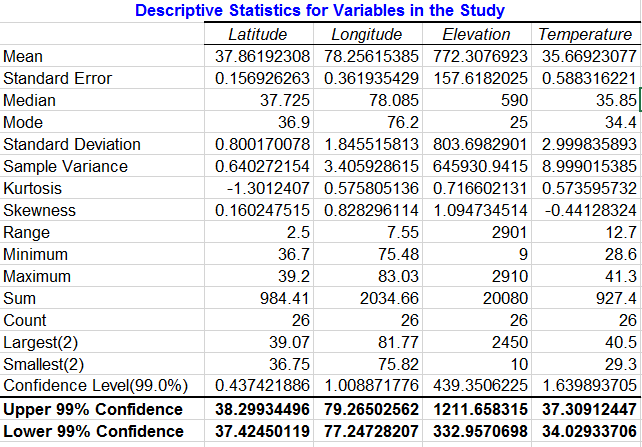 Software output is for calculations 
not for communication.
[Speaker Notes: Focus on the message you want to convey.  Most analysis from the computer does not focus on the big picture.  Reserve (hide) slides with this to answer questions if you need them.]
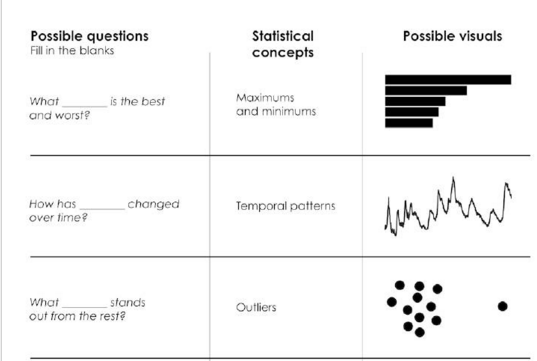 Data Points: Visualization That Means Something – Nathan Yau
[Speaker Notes: Resources are out there to how help students learn how to simplify and visualize. p.262 Data Points: Visualization That Means Something – Nathan Yau]
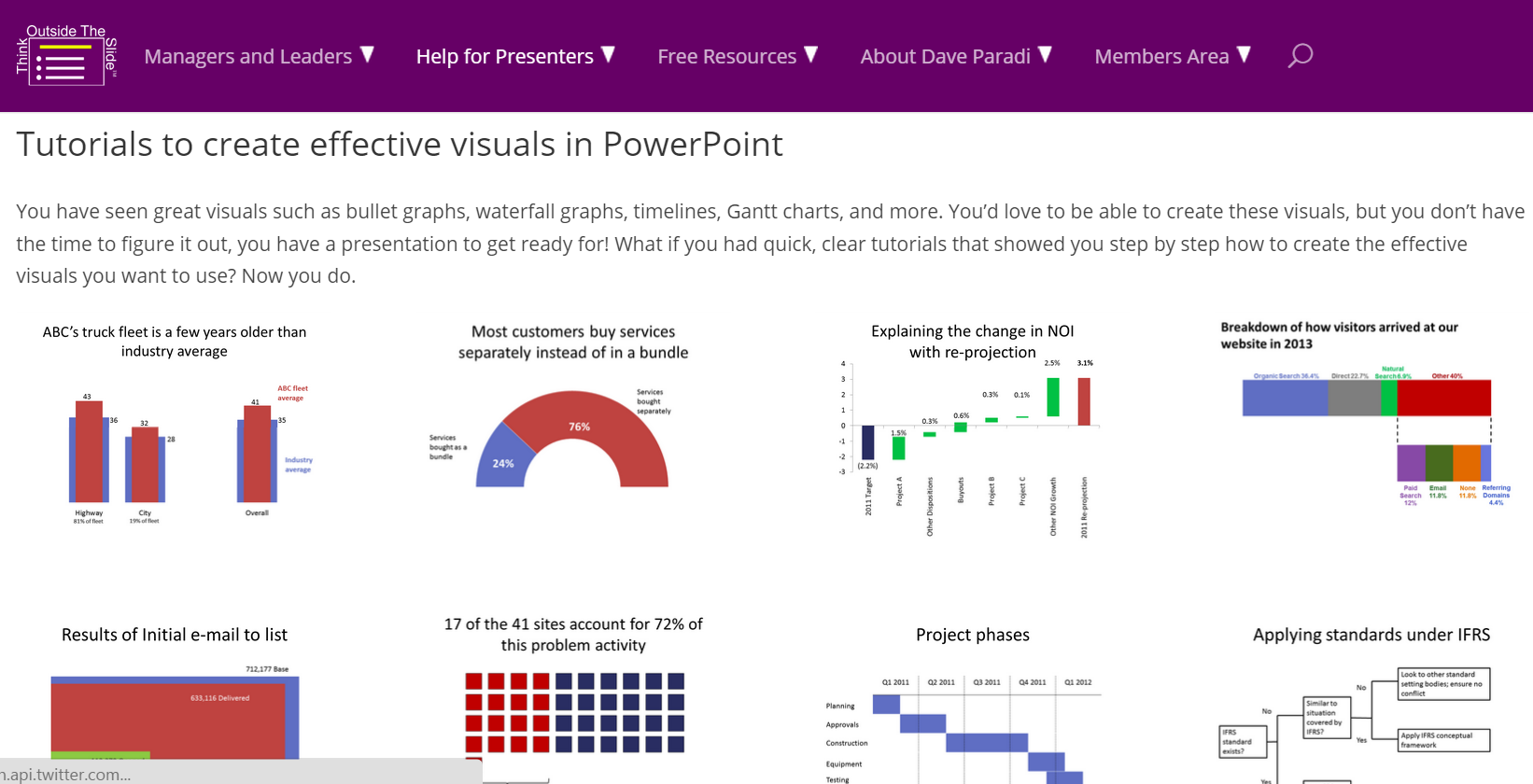 http://www.thinkoutsidetheslide.com/tutorials-to-create-effective-visuals-in-powerpoint/
[Speaker Notes: Resources to help make decisions as to what type of graphics to use. David Paradi]
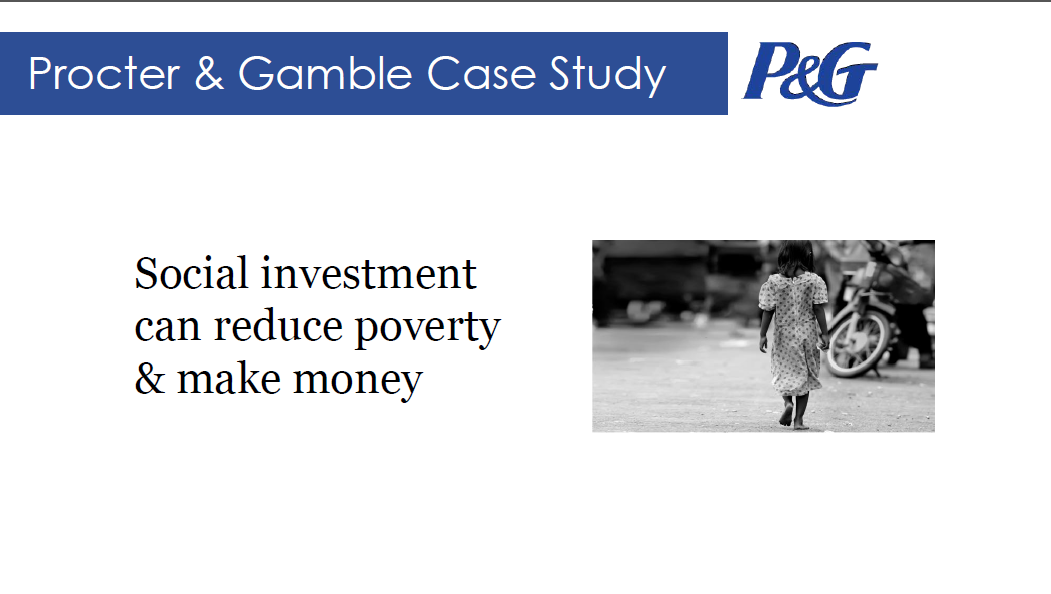 How to Use Imagery Like the Pros!, Nolan Haims
[Speaker Notes: Using images is great. But some ways to show images are better than others to get the point across.]
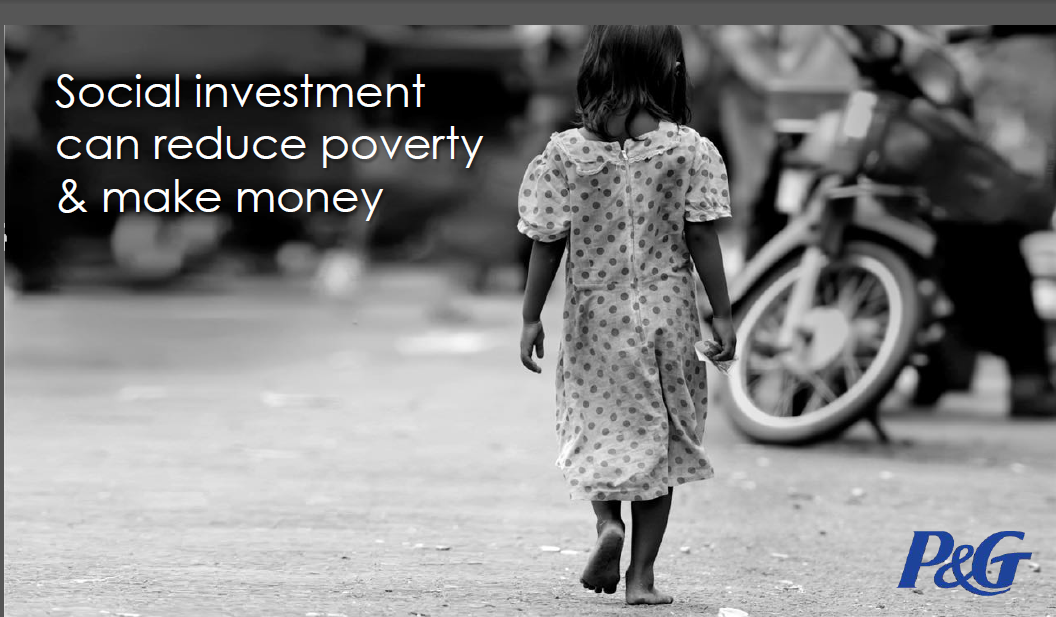 How to Use Imagery Like the Pros!, Nolan Haims
[Speaker Notes: How to Use Imagery Like the Pros! Same message but image is more impactful.]
Neuroscience
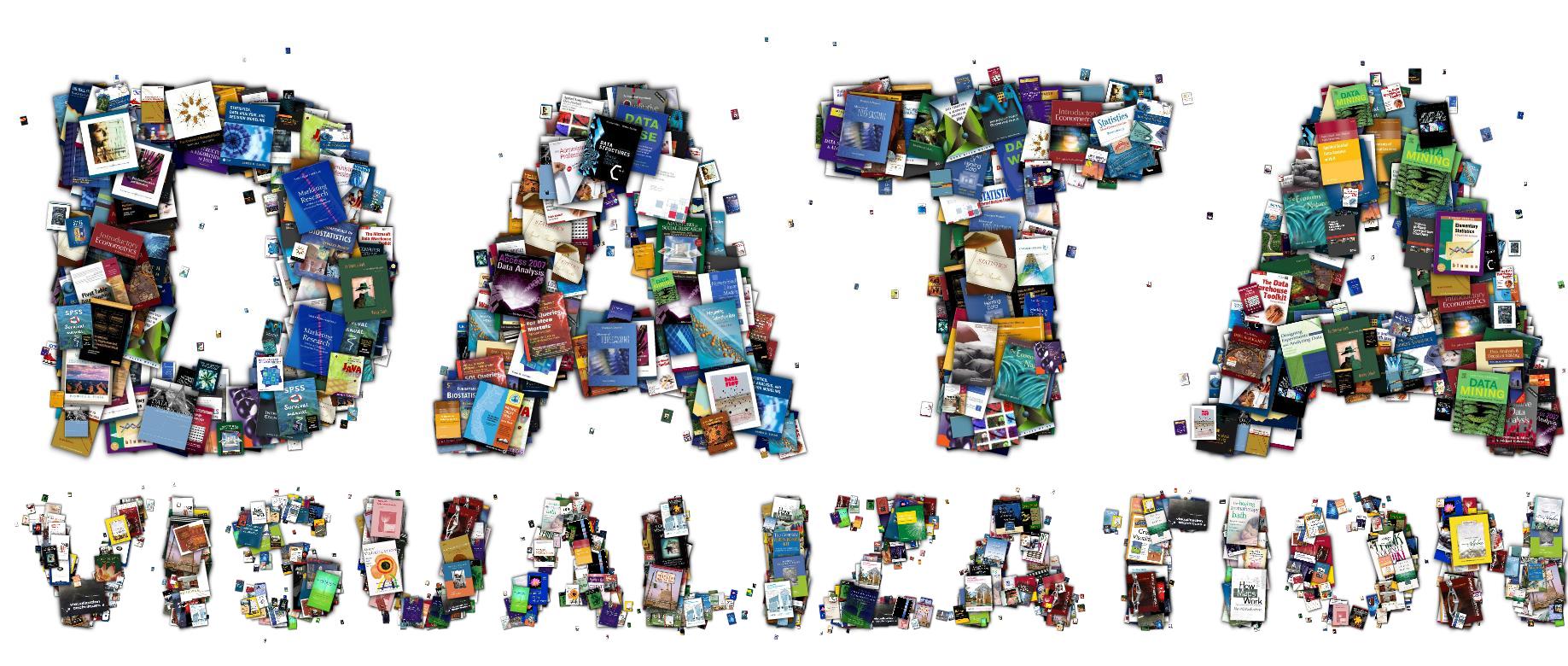 [Speaker Notes: Principles of neuroscience – how brain processes information and why data visualization is so important]
Skills
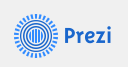 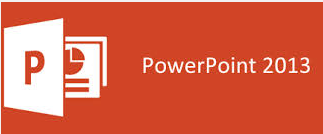 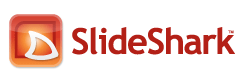 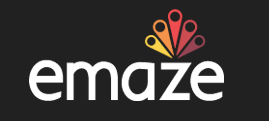 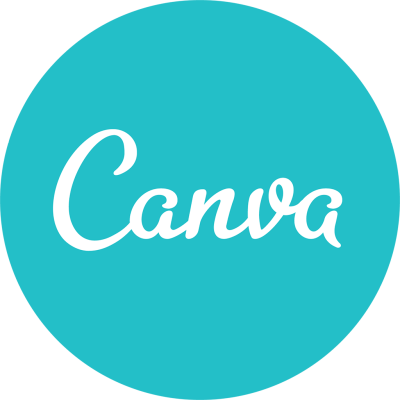 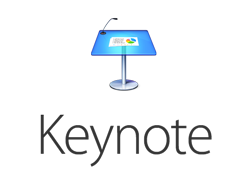 16
[Speaker Notes: There are lots of choices for presentation software but the key is learning to use them effectively.]
Present Unto Others How You Wish to Be Presented To.
[Speaker Notes: Golden Rule of Presentations
Collect good presentations every time you see them, and show students what good visuals should look like.”   Nolan Haims PresentYourStory.com]
Present Unto Others So They Can Understand.
[Speaker Notes: Golden Rule of Presentations
Collect good presentations every time you see them to serve as a model of what good visuals should look like.”   Nolan Haims PresentYourStory.com]
Instructions for March 30 Presentations
Target your presentation for 5-6 minutes 
(You will be cut off at 8 minutes).
Order of presentations will be selected randomly.
Each group member must present for at least one minute.
Group will answer questions at the end.
[Speaker Notes: Guidelines for group presentations on March 30.]